МБОУ ТСОШМУЗЕЙ ПЕДАГОГИЧЕСКОЙ СЛАВЫ
ТЕМА:
МЫ НА СЕВЕРЕ ЖИВЕМ.
(Пропаганда знаний о родном крае)


Подготовила: Тодерика М.А.
Руководитель школьного музея.
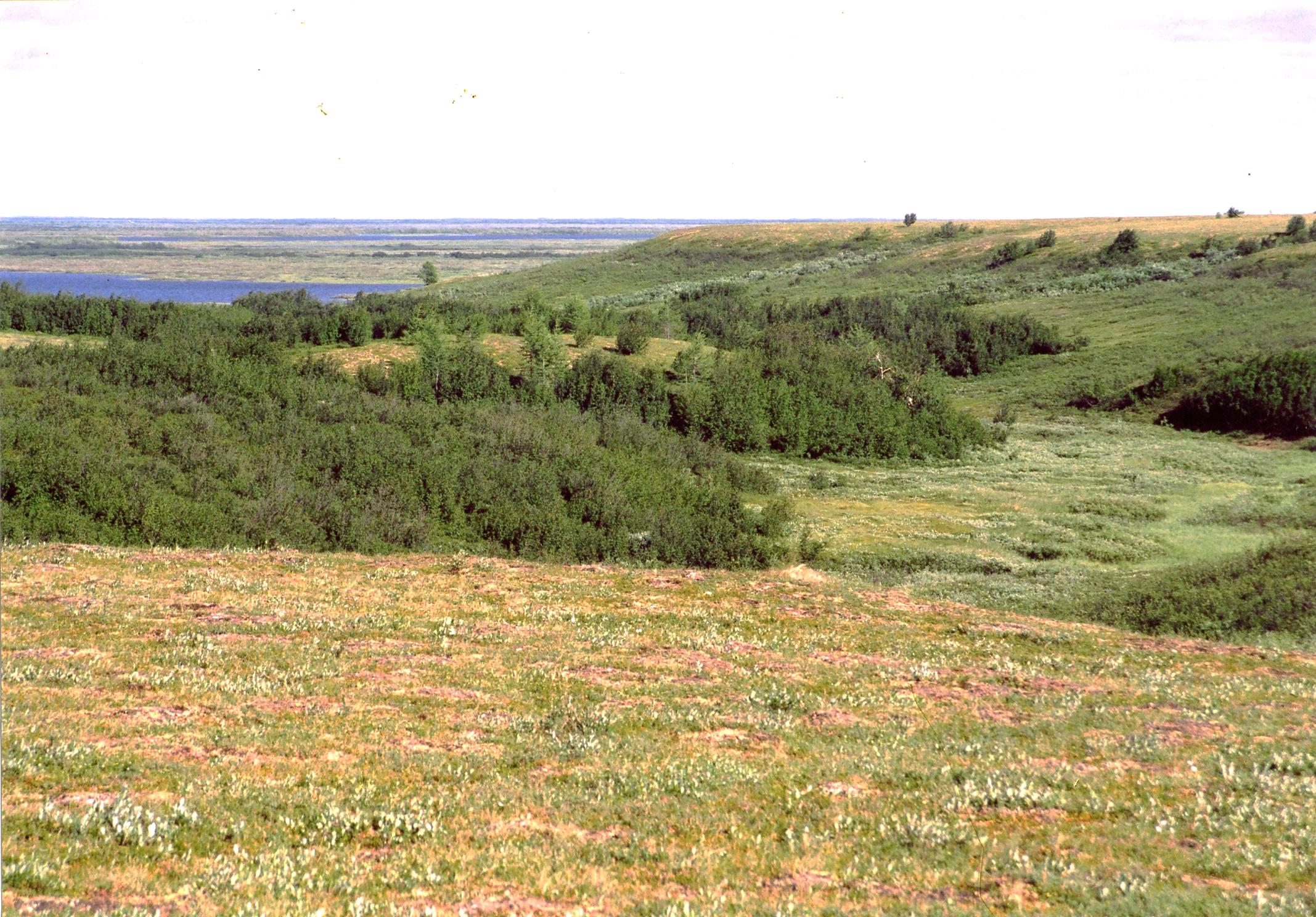 Нет края на свете красивей
Нет, Родины  в мире  светлей
Ямал, Тасу Ява родная, - 
Что может быть сердцу милей!
ЯМАЛО-НЕНЕЦКИЙ АВТОНОМНЫЙ ОКРУГ
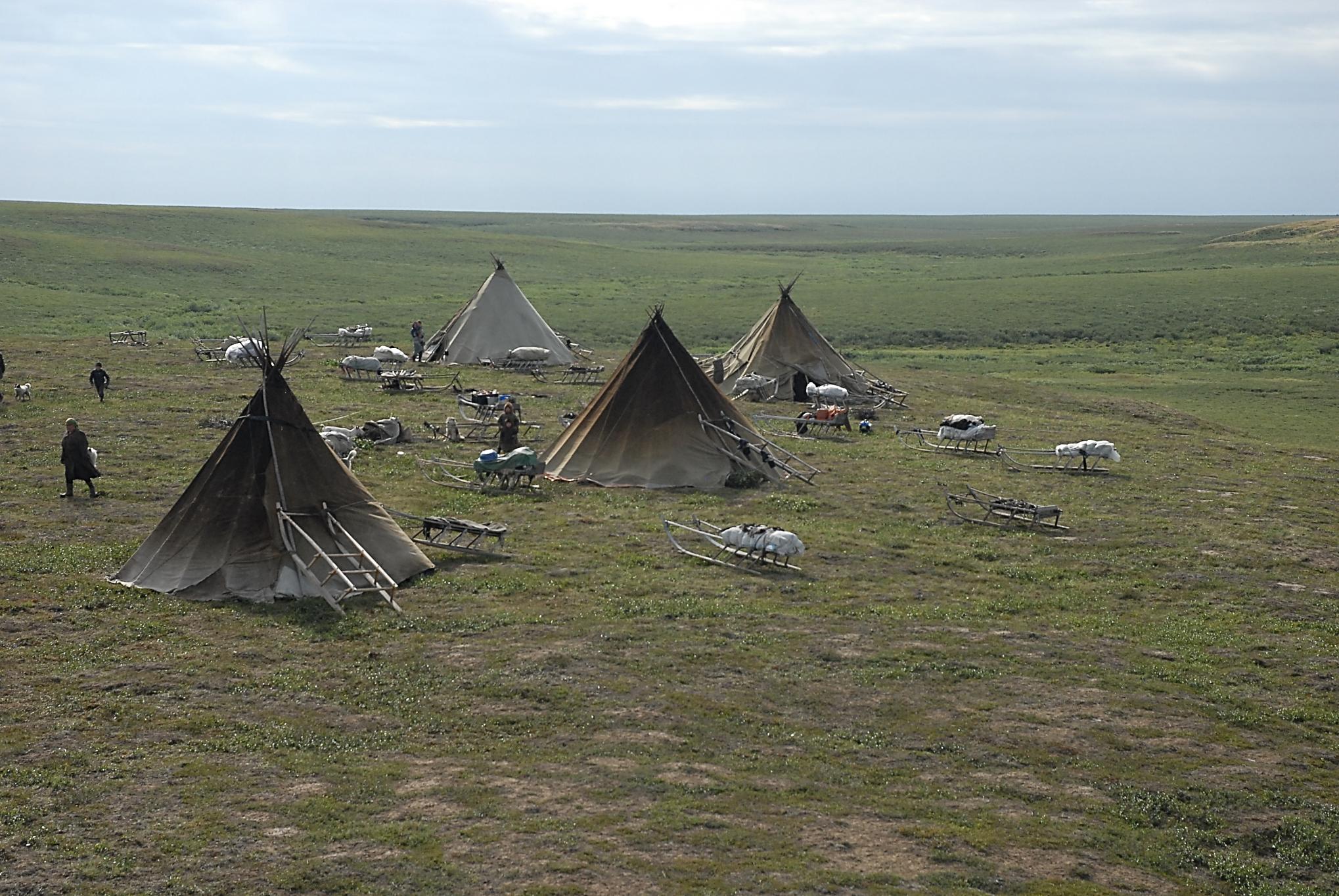 ЯМАЛ – «КРАЙ ЗЕМЛИ»
Главный город нашего округа называется город САЛЕХАРД.
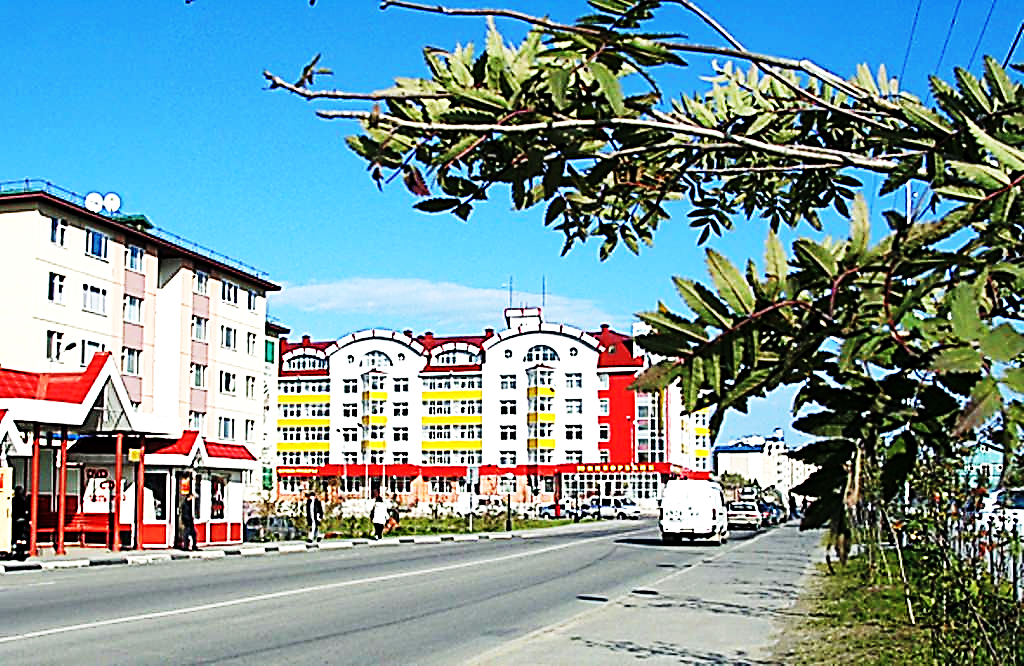 Монумент «Полярный круг»
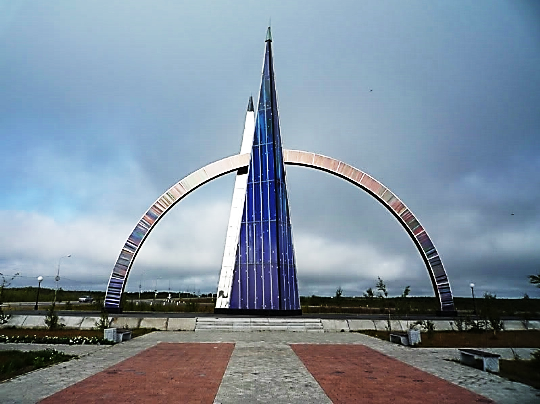 Ненец – переводится человек, а сами себя ненцы называют  «настоящими людьми».
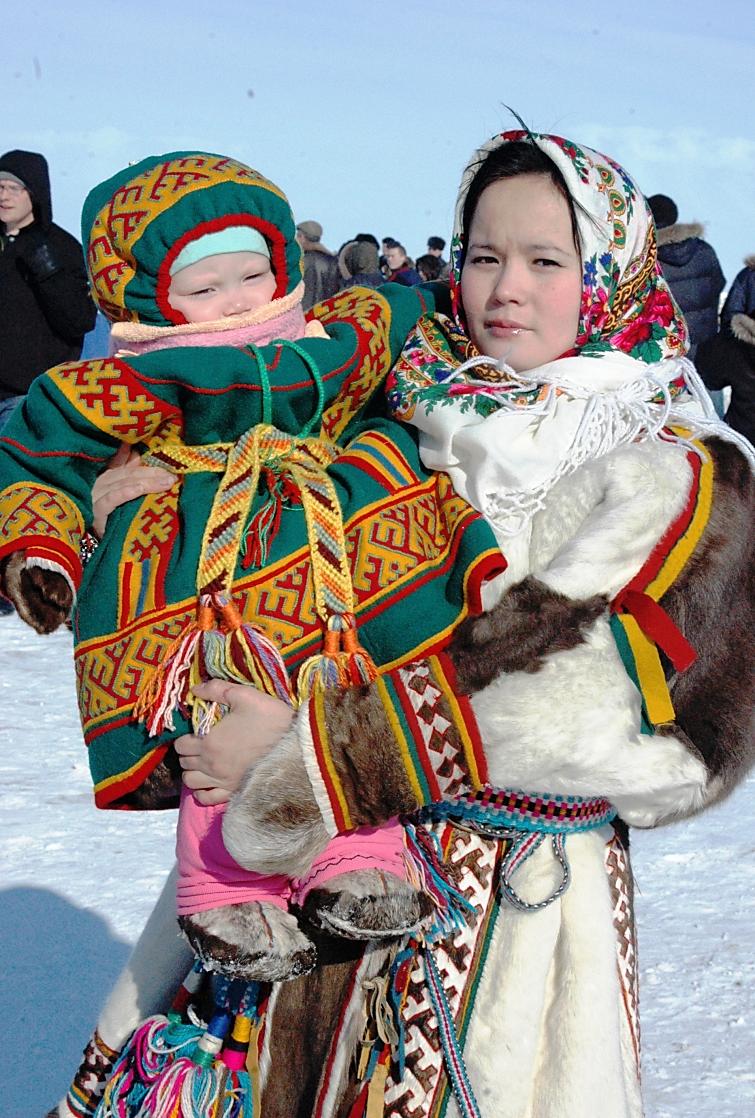 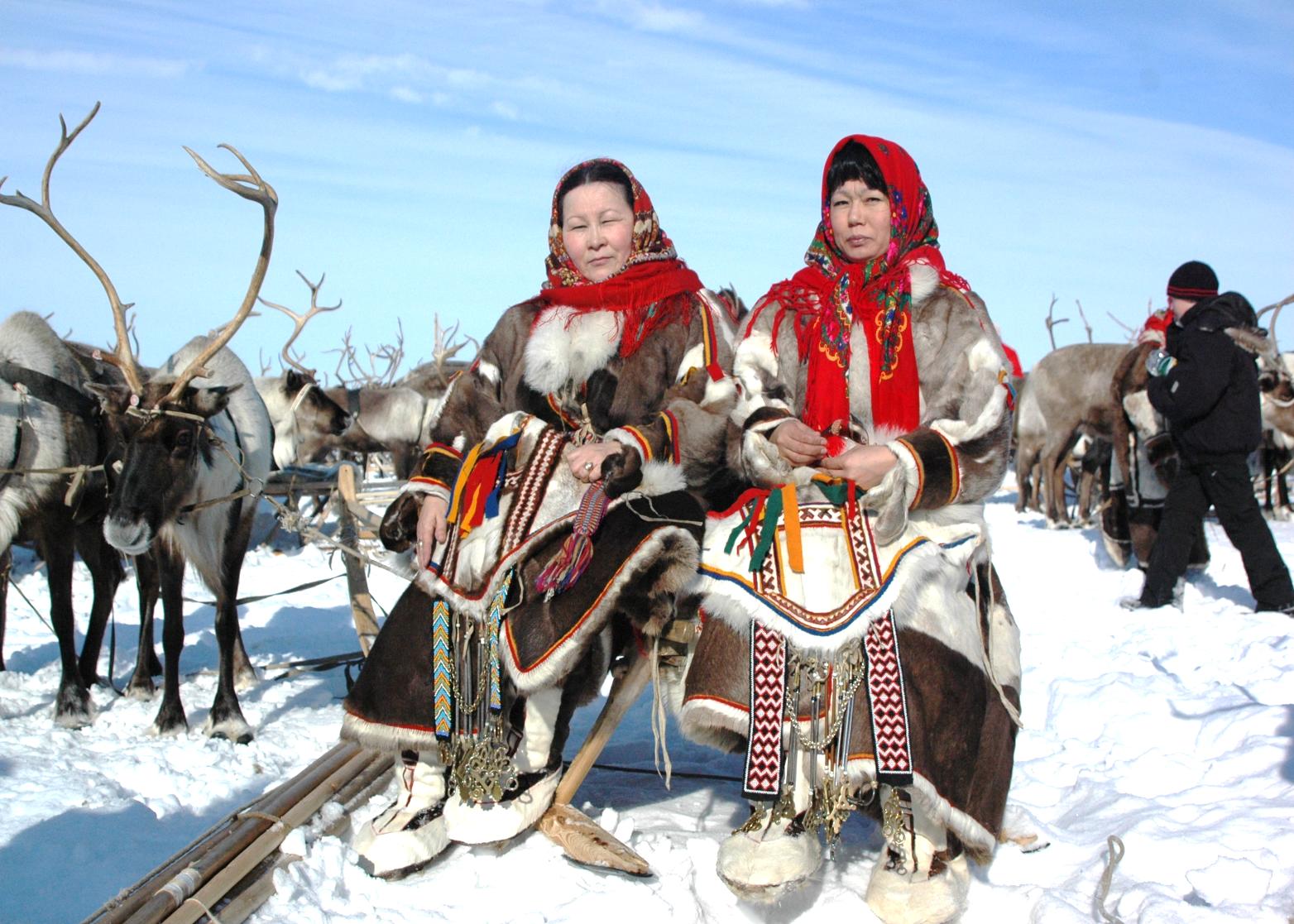 Шерстистый носорог
Ненцы называют  мамонта  - «Земляной бык».   Ханты -  «Земляной олень»,  коми   -   «Подземный чёрт».
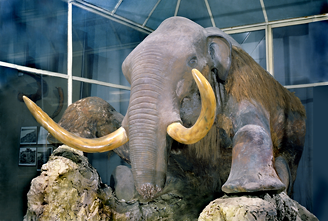 Он снег глубокий разгребает,И ягель вкусный добывает,Копает он порой весь деньПолярный северный...
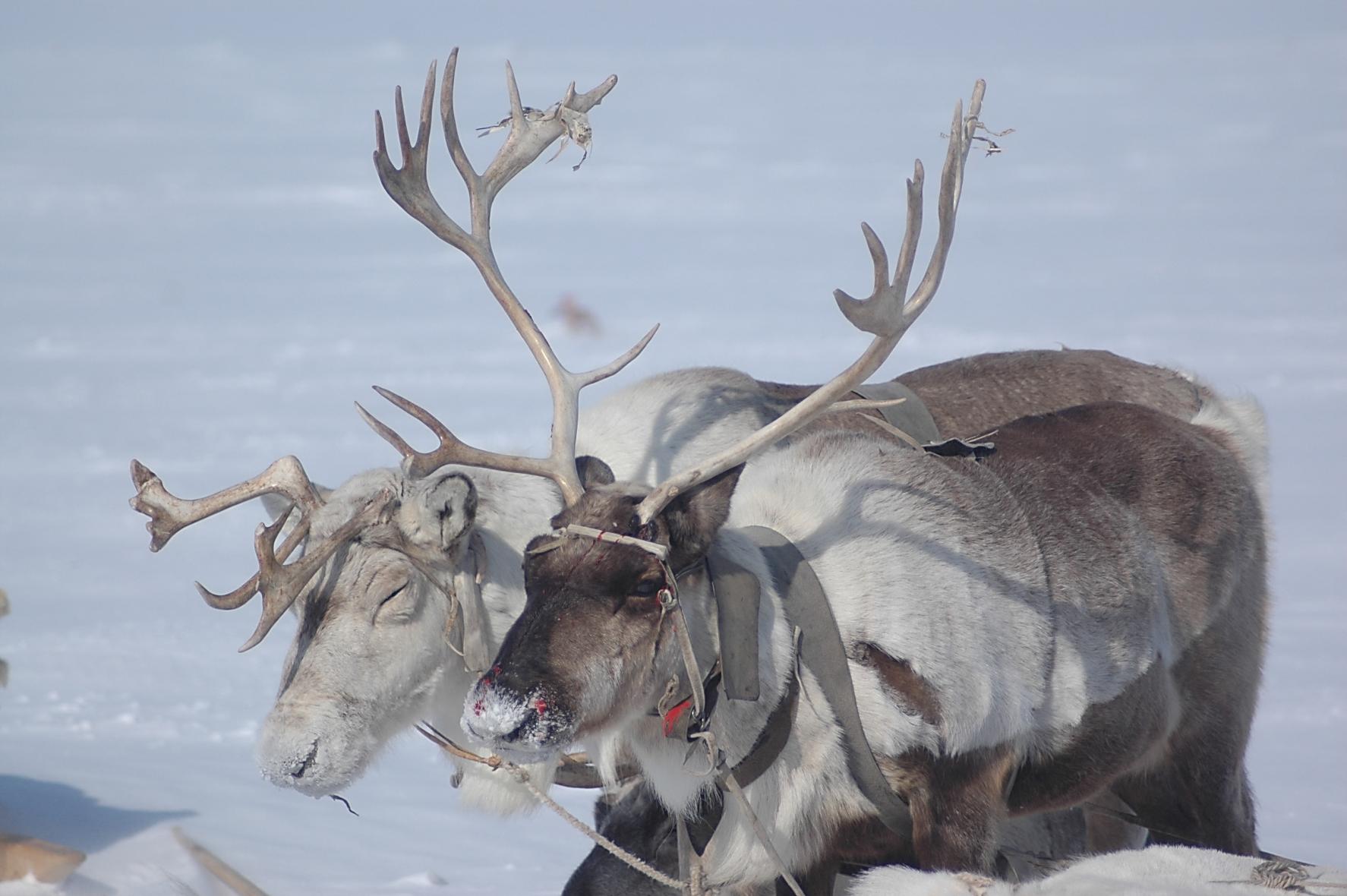 Зимой костяные, а летом меховые…
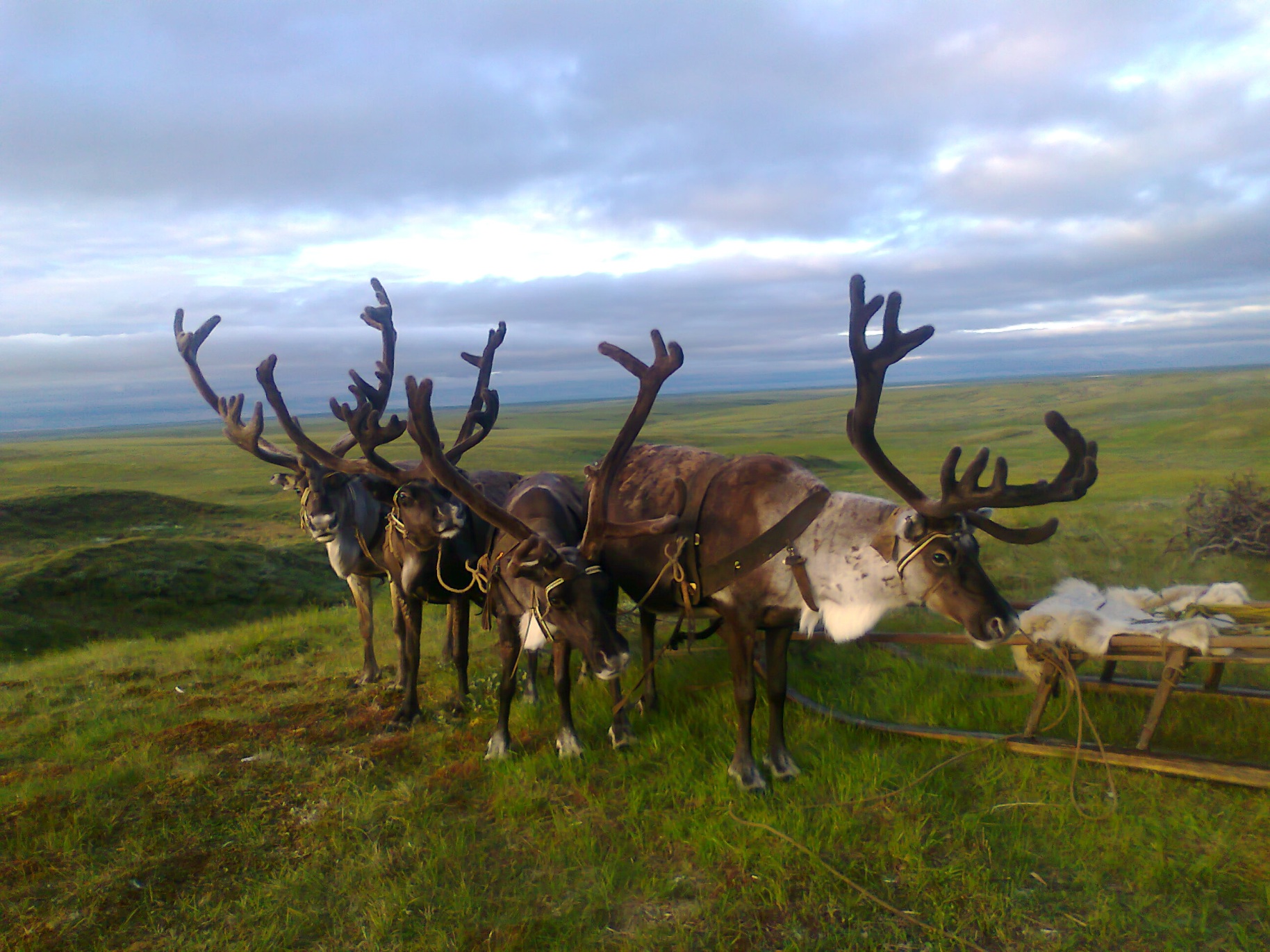 Месяц март -  месяц выпадения старых рогов оленя и появления новых.
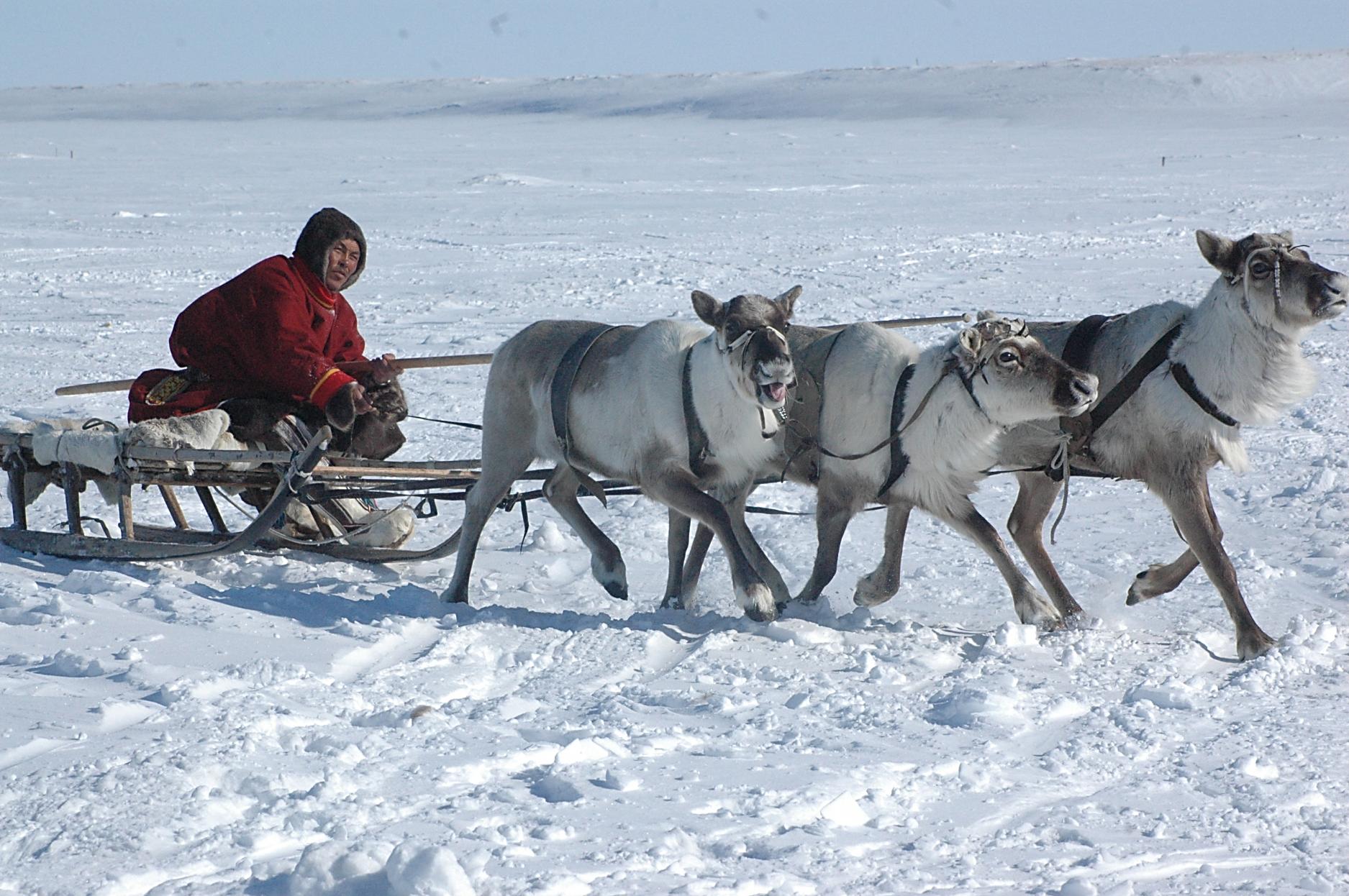 Маленький олененок. Авка.
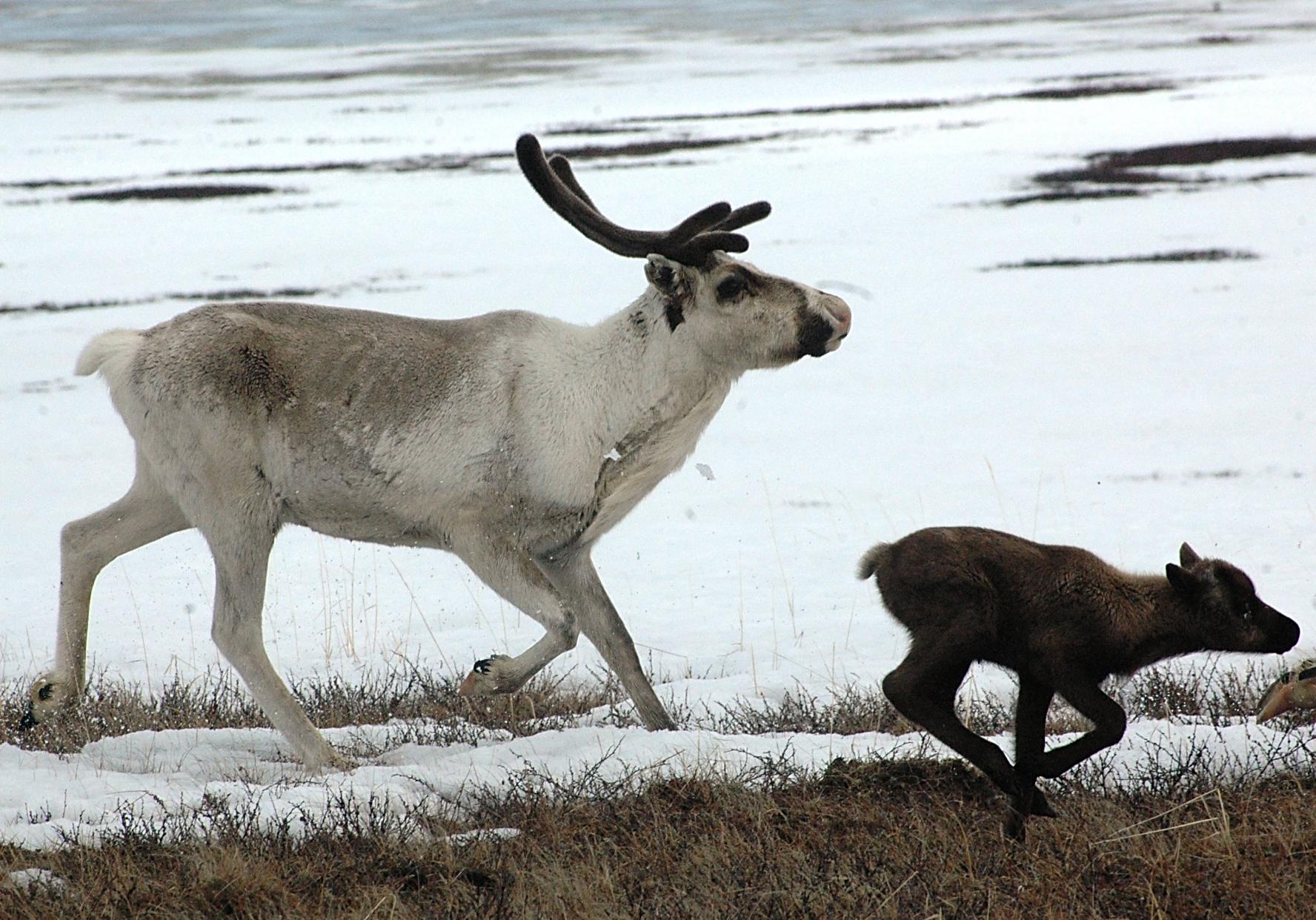 ЯГЕЛЬ – Олений мох.
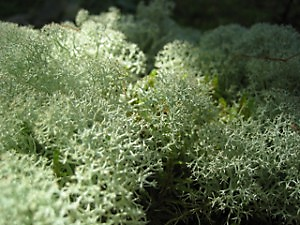 Боровик (белый гриб)
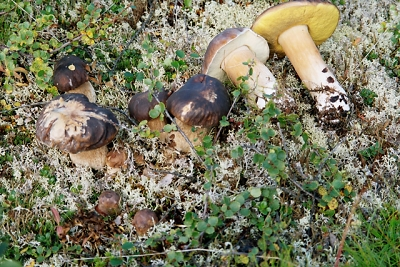 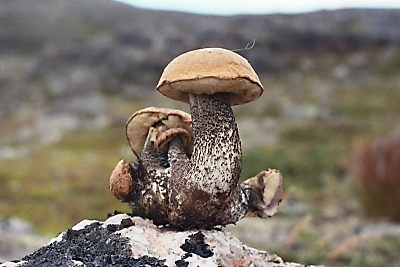 Подосиновик – Змей Горыныч
Подосиновик – 
                    Мини
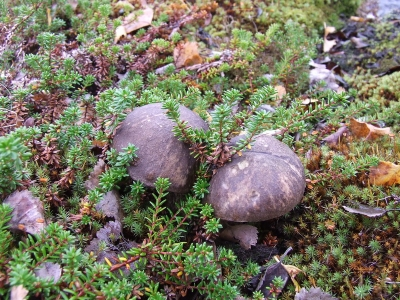 Подберезовик, обабок
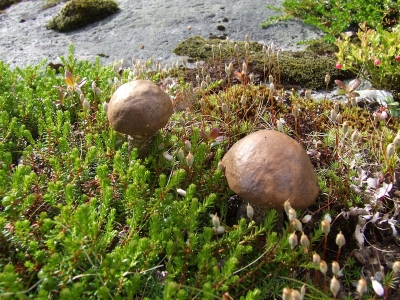 Подберезовики
СЫРОЕЖКИ
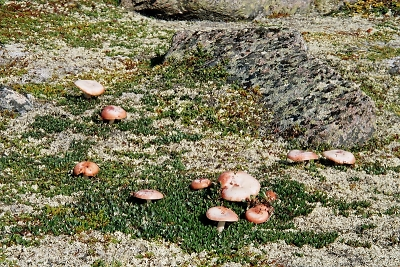 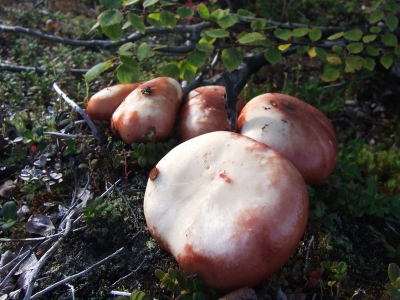 Тундровые сморчки
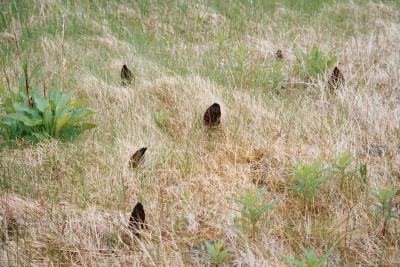 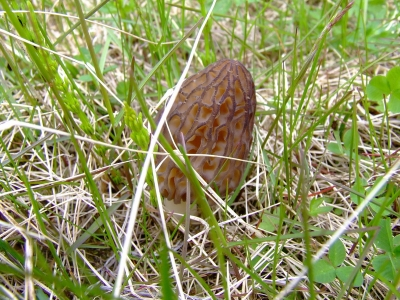 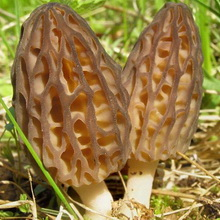 Медведи крупнейшие хищники Севера
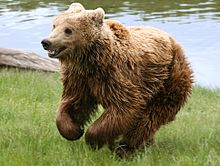 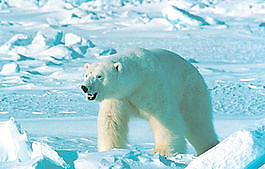 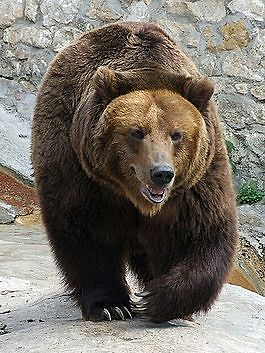 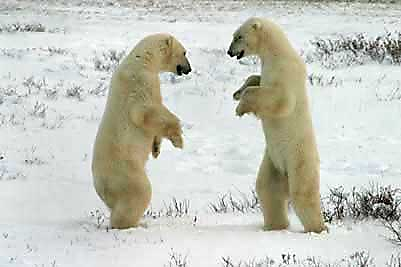 Морошка - ягода самая редкая и особенная.    Её называют болотный янтарь,   болотный стражник, северный апельсин.   Морошку еще называют царицей болот.
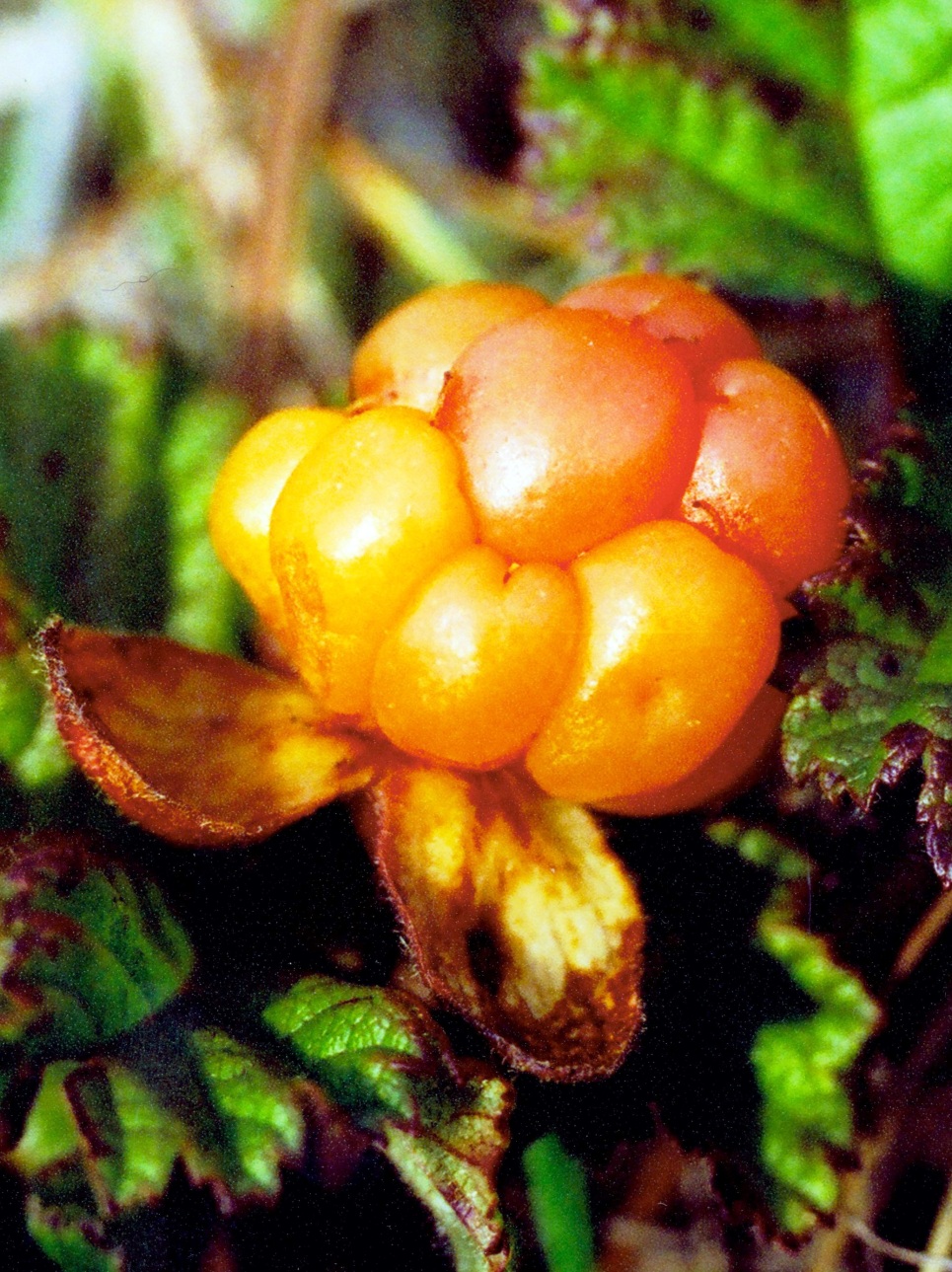 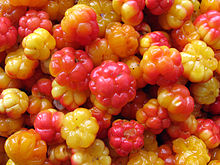 Не боится морозов ягода брусника.  Бруснику  нередко называют «королевой ягод».
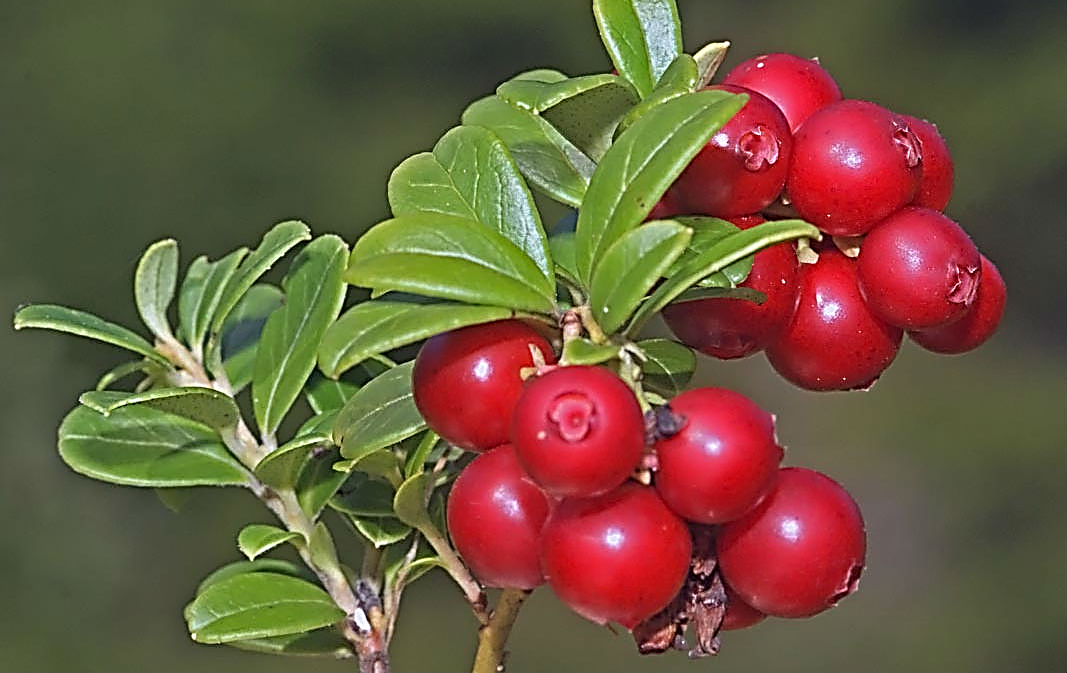 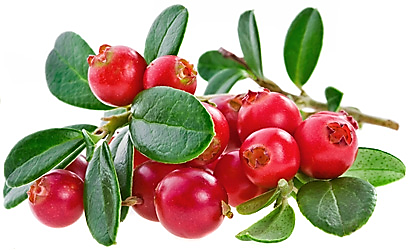 Черни́ка, черница, чернижник, чернишник, черничник, чернега.      Название «черника» произошло от цвета ягод, оттого, что они чернят рот.
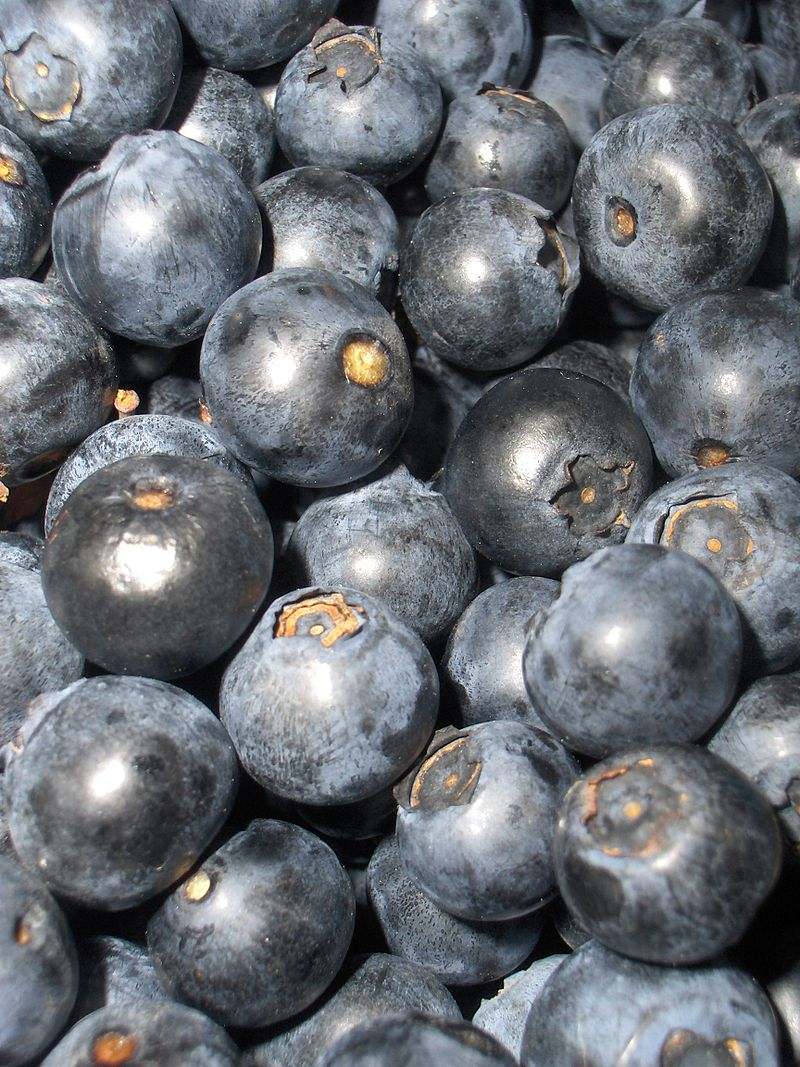 Хорошо утоляет жажду водяника  (шикша   черная).      Русские народные названия  водяники  -  медвежья ягода, вороника, пьянка,  ссыха.
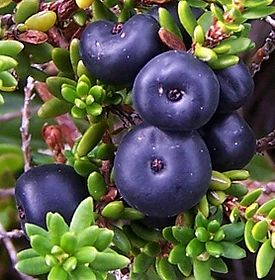 Голубику     иногда   называют «синим северным виноградом». У неё еще есть такие названия – дурника, пьяника.
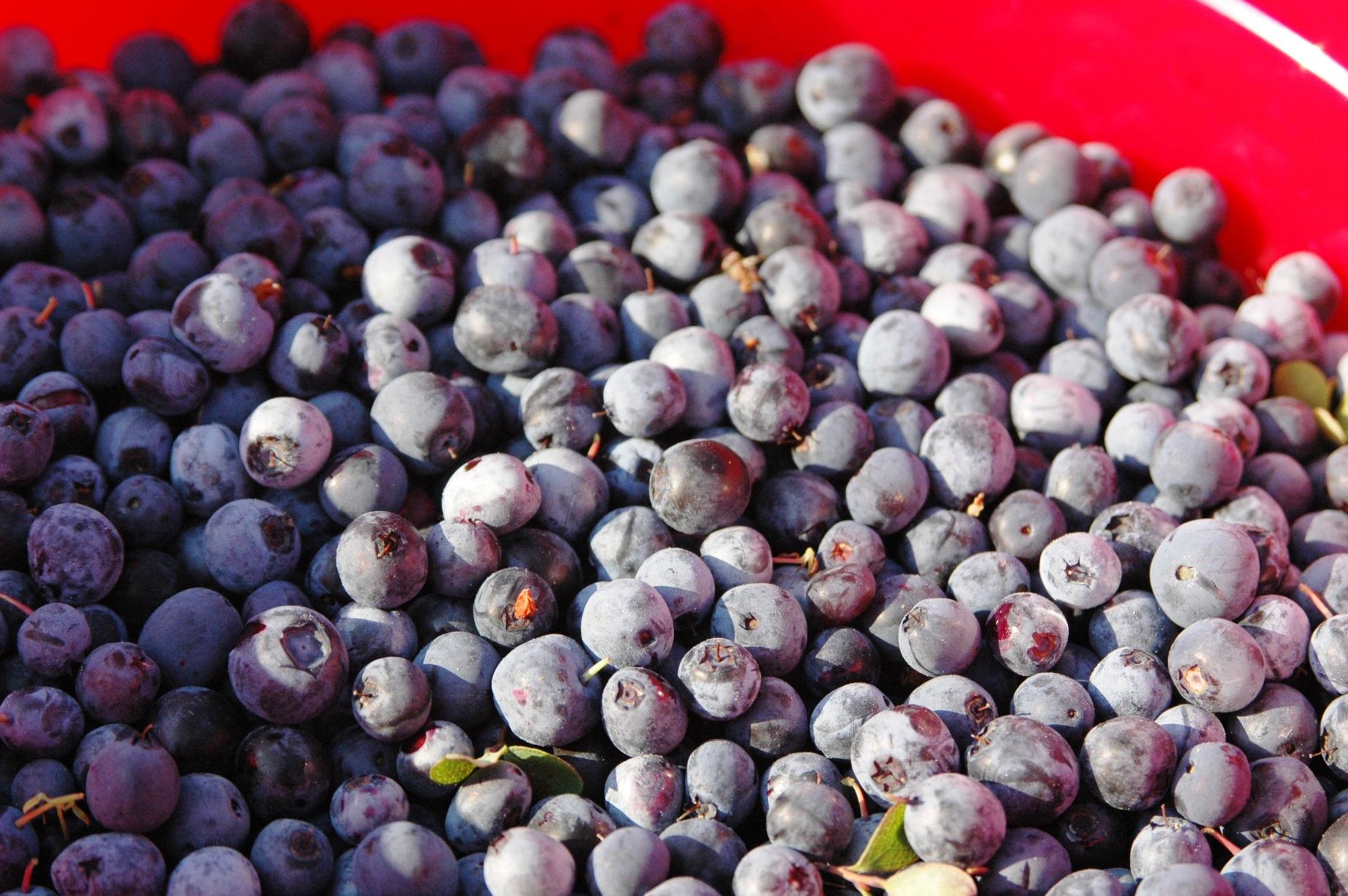 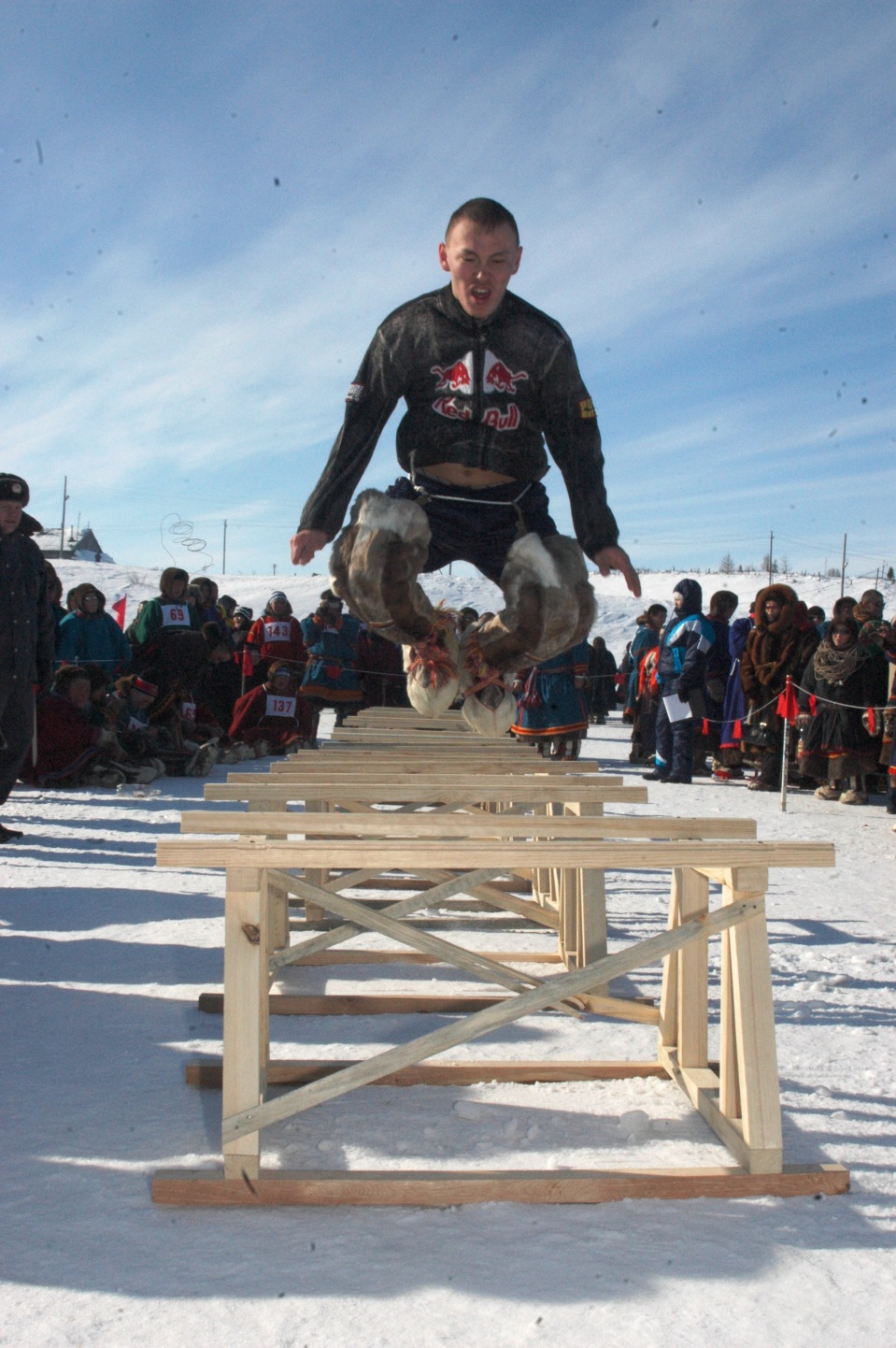 «Силачи»
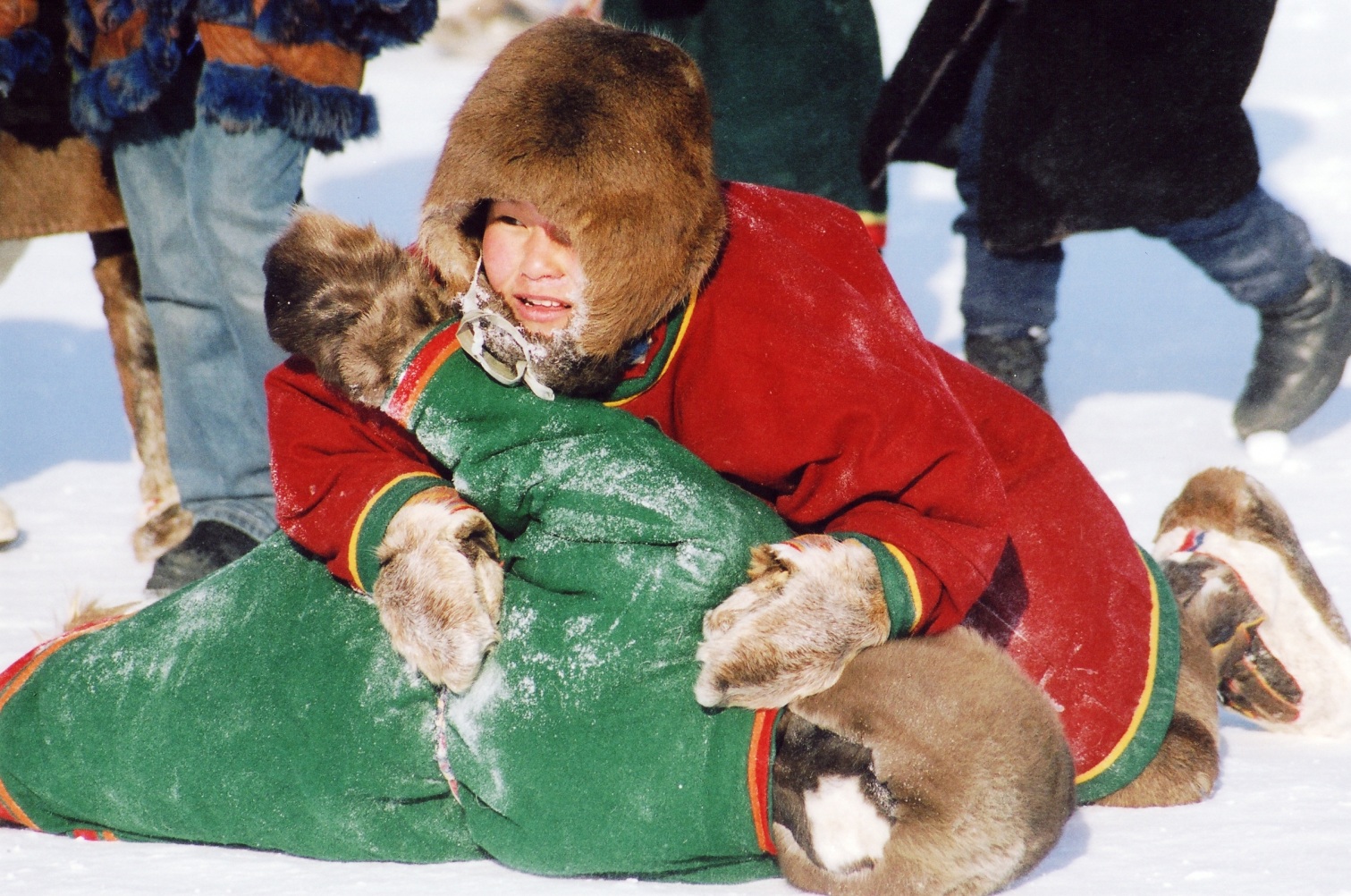 Наказы мудрых северян
-  Со злом придешь – сам испытаешь.
- Грех брать чужое -     позор и беда  ляжет  на весь его род. 
- Не дразни  взрослого человека, а то станешь глупым.
- Кто хорошо  трудится  и учится, тому на людей смотреть не стыдно.
-  Слово родителей закон для ребенка.
- Как олень гордо несет голову свою, так же высоко держи имя свое, данное твоими родителями.
источники
Сусой Е.Г. «Из глубины веков»
Интернет сайт.
Фото: О.Новгородовой, Л.Тодерика.